European Grid Infrastructure
Bridging grid, cloud, supercomputing and storage resources at a global scale
Gergely Sipos
EGI.eu
User Community Support Team
gergely.sipos@egi.eu
1
9th Eu-Co-CC
Sopron, Hungary, 2013. September
Outline
The European Grid Infrastructure (EGI)
	...and the grid computing landscape
Established EGI solutions for comp. chemistry
Grid infrastructure
Frameworks for applications and data management
Tools for service operators
Recent initiatives
EGI-EUDAT-PRACE pilots
XSEDE collaboration
EGI Federated Cloud 
Towards a CMMST Virtual Research Community
2
European Grid Infrastructure
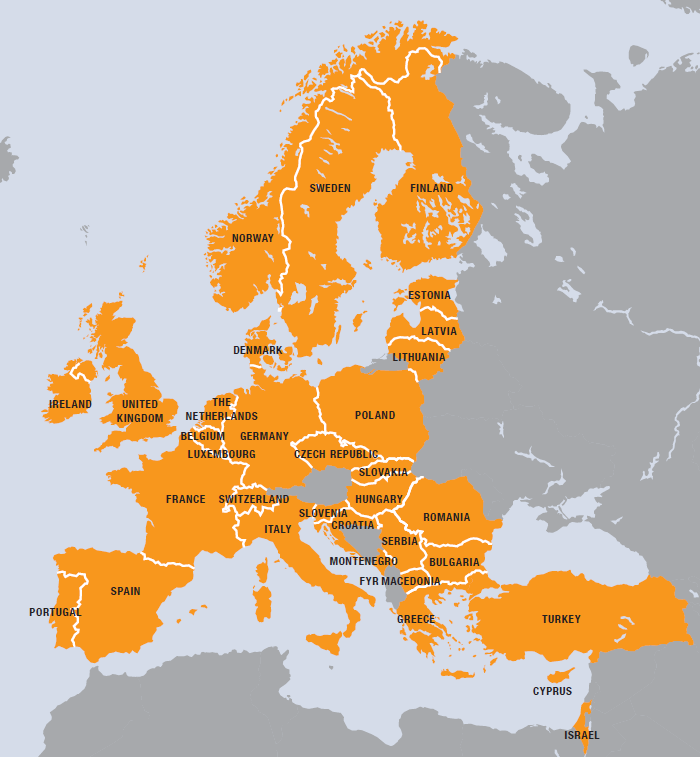 European
Over 35 countries
Grid
Secure sharing of IT resources
Infrastructure
Computers (clusters)
Data
Applications
…. and beyond!!
EDGEGEEEGI
EGI.eu
For European researchers and their international collaborators
3
[Speaker Notes: E-Infrastructures are geographically distributed computing resources and data storage facilities linked by high-performance networks. They allow scientists to share information securely, analyse data efficiently and collaborate with colleagues worldwide.  They are an essential part of modern scientific research and a driver for economic growth. 

The European Grid Infrastructure (EGI) was established in 2010 building on over a decade of investment by national governments and the European Commission. EGI is a European-wide federation of national computing and data storage resources. Its aim is to support cutting-edge research, innovation and knowledge transfer in Europe. EGI federates resources from various resource centres, mainly from research insitututes and universities. These centres provide computer clusters, storage servers, applications and human support services for secure access and sharing. EGI provides these services to European researchers and their international collaborators.

EGI is coordinated by EGI.eu, a not-for-profit foundation based in Amsterdam and owned by EGI’s participants, the National Grid Infrastructures (NGIs).]
Grid computing landscape
PRACE (in Europe)
XSEDE (in US)
Massively parallel(e.g. MPI HPC)
Supercomp.grid
Massively parallel(e.g. MPI)
Cluster grid
Embarassingly parallel(HTC)Workflows
EGI
Desktop grid
Embarassingly parallel(HTC)
Workflows
4
Resource & service providers in EGI:National Grid Infrastructures
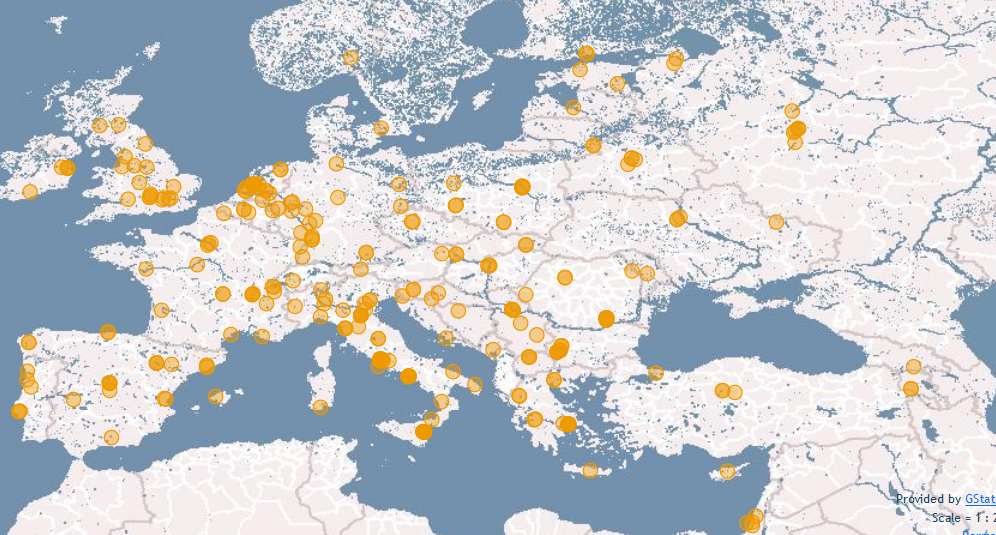 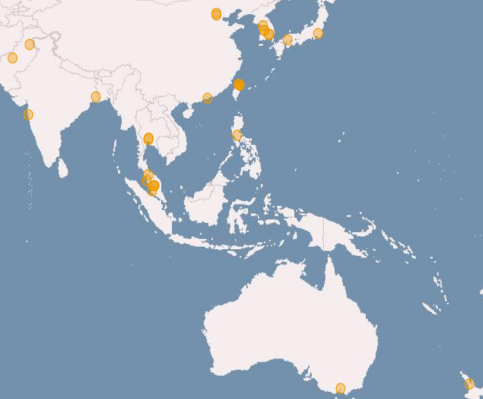 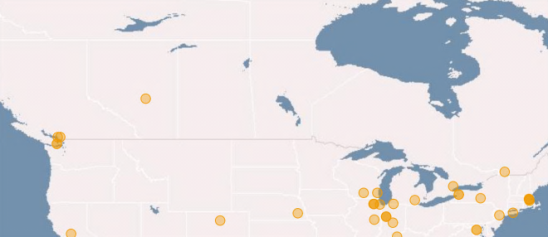 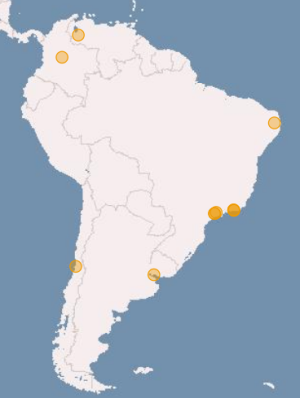 5
+ User support, training, ...
[Speaker Notes: EGI federates resources from Europe and collaborates with peer-infrastructrues from the US, South America and Asia Pacific. These infrastructures together operate a computer network that federates resources from 340 centres, supporting in excess of 1.6 million computing jobs per day. As of today, the storage resources that are part of this network provide 235 PB disk and 170 PB tape based capacity. 

Statistics were taken from the EGI Metrics Portal:
http://metrics.egi.eu/]
Resource allocation via Virtual Organisations
Virtual Research Community (VRC)
Current VRCs:
 wLCG - High Energy Physics
WeNMR – Structural biology
LSGC – Life sciences
(HMRC – Hydro-Meteorology)
(CLARIN – Humanities)
(CMMST – Comp. chemistry)
Virtual Research Community (VRC)
Research  communities
Most active VO groups:
High Energy Physics
Astronomy & Astrophysics
Life Sciences
Earth Sciences
Computational Chemistry
Fusion
…
VirtualOrganisations
VO
VO
VO
VO
User
User
User
Members
User
User
User
Sites
Sites
Sites
Sites
Sites
~22.000 users, ~230 Registered VOs:
http://operations-portal.egi.eu/vo
6
[Speaker Notes: EGI serves more than 22,000 researchers with the distributed storage and computing resources they need for their work. From large, international collaborations, such as the high-energy particle pysics experiments at CERN, to small independent labs and individual scientists EGI provides resources, software, tools and services through a network of resource centres across the globe.

The added value of EGI covers all disciplines from the humanities to high energy and nuclear physics. The large, structured communities sign Memorandum of Understanding with EGI to secure the resources and services they need for their work from the infrastructure. Smaller communities and research labs can establish Virtual Organisations to get access to certain resources and applications from EGI. Individual researchers can join virtual organisations and can access resources and applications that are allocated for these from EGI.
EGI signed or in the process of signing MoUs with several communities, and operates services for around 230 Virtual Organisations.]
EGI Virtual Organisations for computational chemistry
+ many multi-disciplinary VOs
VO data and information to join: http://operations-portal.egi.eu/vo
Resource data from EGI Information system
Request a new VO at http://operations-portal.egi.eu/vo/registrationWelcome
7
Comp. Chem. cumulative  computing time (Million walltime hours, 2006 – 2013)
Approx. 5 million hour /  6 month  1200 CPU 24/7
8
EGI’s strategic focus areas
Virtual Research Environments
Community & Coordination
Integration & support of scientific environments
Operational Infrastructure
Governance
Communication(inreach, outreach)
Operate a European wide grid infrastructure
Build a federated cloud infrastructure
9
[Speaker Notes: • Operational Infrastructure:
- Support the currently deployed commonly used grid services and their evolution in demand to the use from current and new research communities. Help pan-European research infrastructures scale out the uniform operation of their functional services across Europe.
- Integrate the institutional private clouds emerging in the public sector with public clouds coming from the commercial sector to provide a uniform capability to new research
communities to deploy and operate the virtual research environments they need across Europe.

• Virtual Research Environments: A key requirement to the wider scale adoption of e-Infrastructures is the ability for individual researcher and research collaborations to personalise the virtual research environments (spanning the low-level platform services to the user interface used by the researcher) needed by a particular research community to undertake their research.

• Community & Coordination: The network of national interfaces linked to a European coordination body that provides governance to the community and the continued development of that community and the ecosystem it supports through communication, outreach, support and marketing events.


For further information refer to: 
EGI Strategic Plan – Seeking New Horizons: EGI’s Role in 2020. Availabile online at https://documents.egi.eu/document/1098.]
Applications and tools for Virtual Research Environments
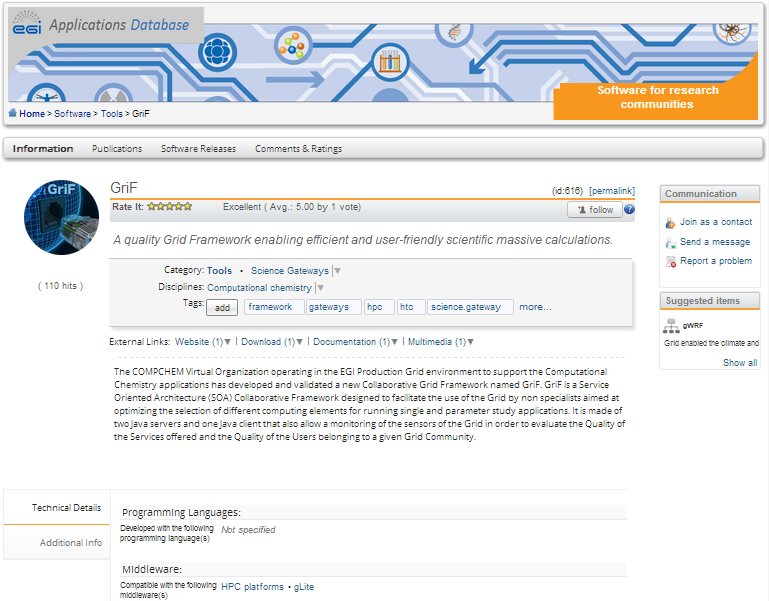 Registered in EGI  Applications Database: http://appdb.egi.eu 
Browse by scientific discipline, country, date, ratings, etc.

Access varies per application:
Via portal (username/pwd)
First register in VO (X509 cert)
Download to client side
...

Interact
Follow updates (RSS, Atom)
Rate & Comment
Contact provider/supporter
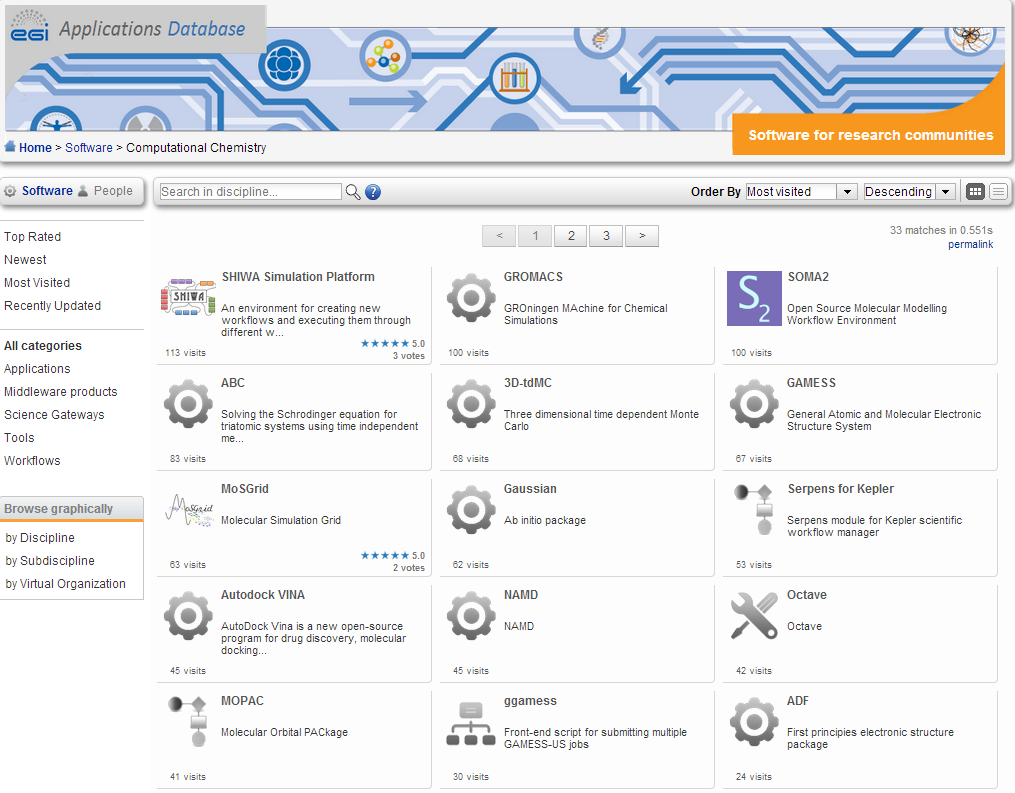 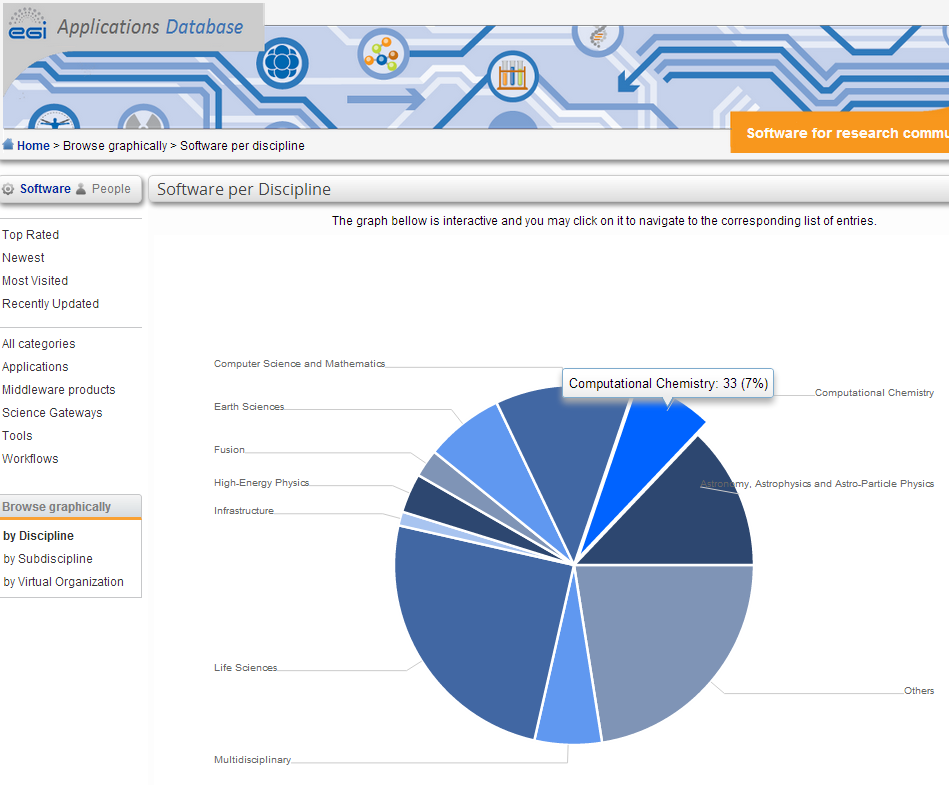 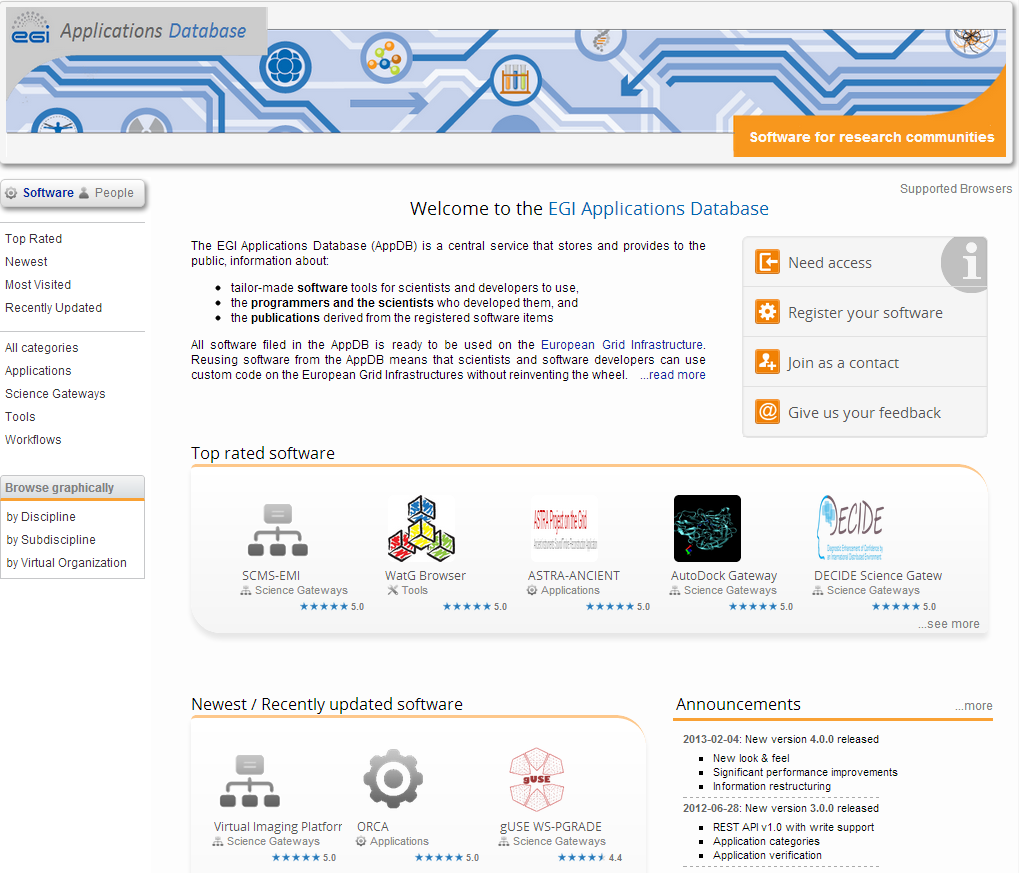 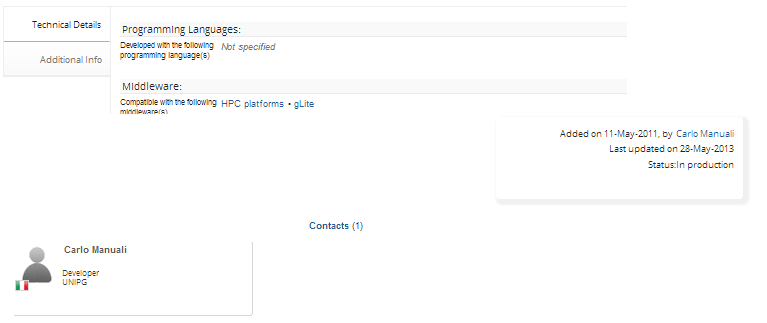 By discipline
10
A Virtual Research Environment: MosGrid portalhttps://mosgrid.de/portal
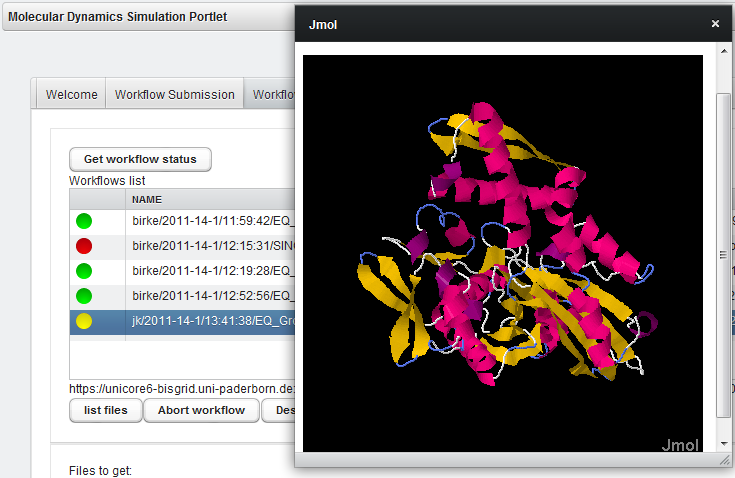 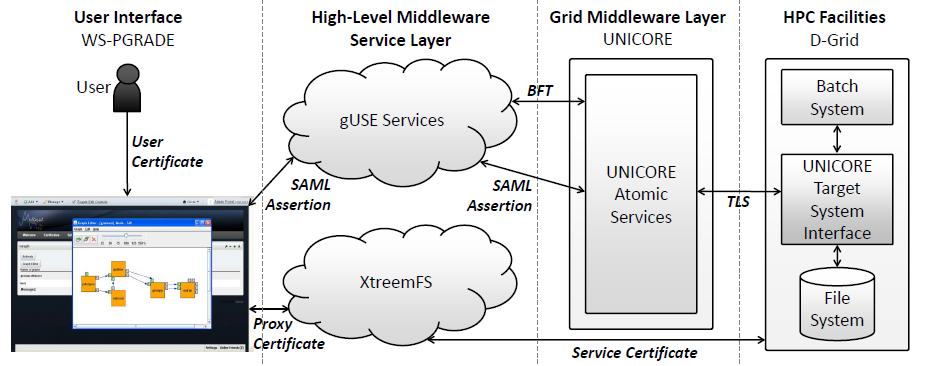 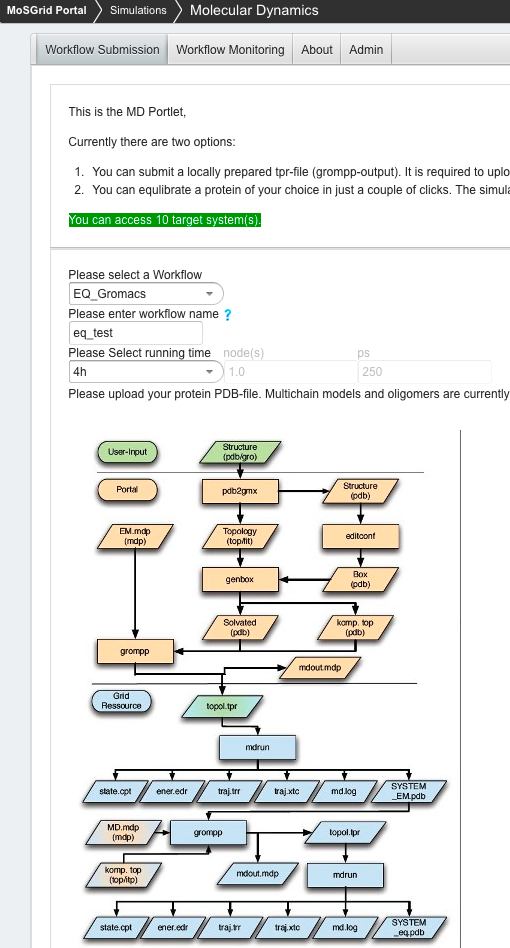 Authentication
Job submission engine
Data transfer engine
access with UNICORE
Quantum Chemical Calculations
based on approximated solutions of the Schrödinger equation
Average scalability
Gaussian, NWChem, Turbomole, …
Molecular Dynamics
based on forcefields describing molecular interactions
Good scalability
Gromacs, NWChem, Amber, …
Docking
Based on simplified forcefields
Excellent scalability
CADDSuite, FlexX, …
11
Tools for resource & service operation
To operate computers and software realibly...
Research institutes
Scientificservices
EGI offers:
Service catalogue
Service Availability Monitor (+test probes)
Helpdesk
Accounting system
Operations portal
Service
Community portals
Service
Service
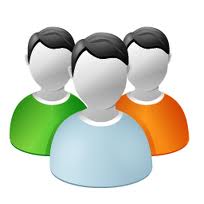 Service
Registry
Accounting
Monitoring
Heldesk
Operation portals
Local NGIs
Infrastructureservices
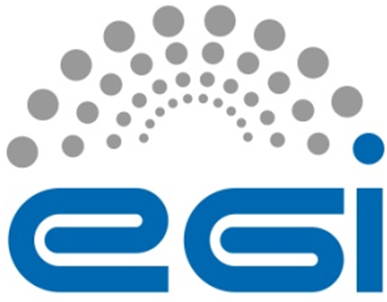 12
Recent initiatives 1:
EGI-EUDAT-PRACE pilots
13
Interoperability for data transfers
Communities
Mapper
VPH
VERCE
Client tools
FTS3
GlobusOnline.eu
EUDAT Data Staging Service
UberFTP
Globus-url-copy
EUDAT File Manager
Protocols
SRM
http/webdav
GridFTP/FTP
dCache (dcap)
XROOT (rfio)
Middlewares
dCache
QosCosGrid
Globus
XROOT
DPM
iRODS/Griffin
E-infrastructures
EGI
PRACE
EUDAT
Caption
14
Entity that can be used in interoperability scenarios
Direct file transfers
Communities
Mapper
VPH
VERCE
http://www.globusonline.eu
http://go.egi.eu/globusonlinecookbook
Client tools
EUDAT Data Staging Service (PID)
GlobusOnline.eu
GlobusOnline .eu Transfer Service
control
E-infrastructures
PRACE
EGI
EUDAT
iRODS/Griffin
Globus
SRM
DPM, 
dCache,
Storm
GridFTP
GridFTP
GridFTP
transfer
transfer
15
Recent initiatives 2:
EGI-XSEDE collaboration
The CMMST use case
16
Target setup
Compchem VO
From GriF website
Input for GriF for brokering decisions
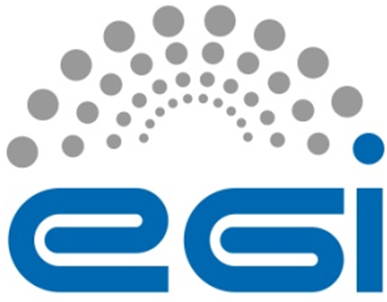 gLite sites (CEs and SEs)
gLite sites (CEs and SEs)
GriF desktop client
EGImiddleware
gLite sitesHTC
GriF server (in Italy)
GriF desktop client
Pre-defined and endorsed executables
Resource information system
Robot cert.
Robot cert.
...
GriF desktop client
gLite sites (CEs and SEs)
Provides
gLite sites (CEs and SEs)
XSEDEmiddleware
Endorsed by the compchem community
XSEDE sitesHPC
INFN Certification Authority(IGTF CA)
Caption
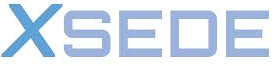 Working setup
17
04/09/2013
Planned setup
Recent initiatives 3:
EGI Federated Cloud
18
EGI’s Cloud Strategy
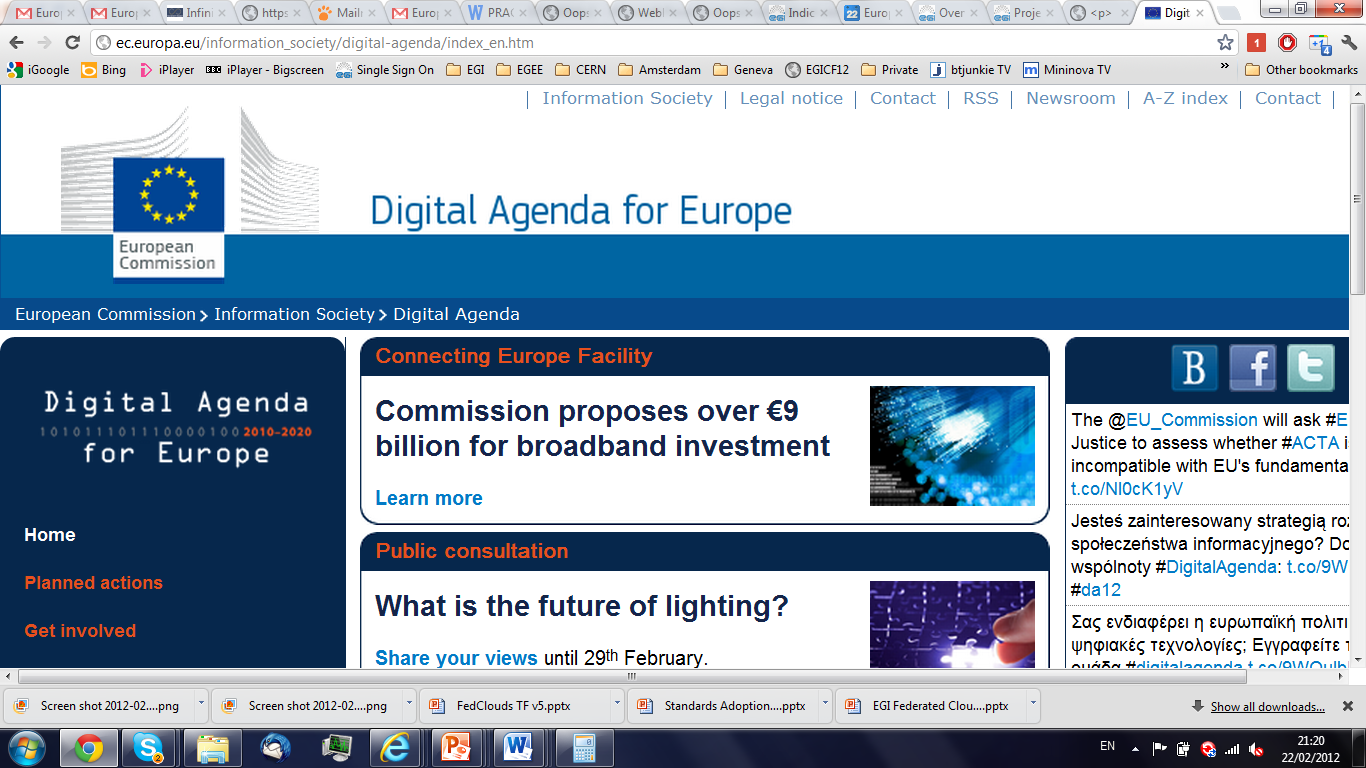 Personalised environments based on open standards
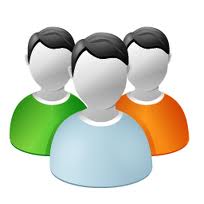 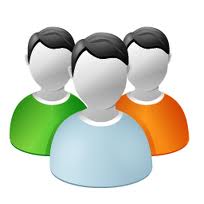 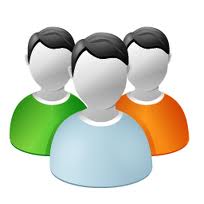 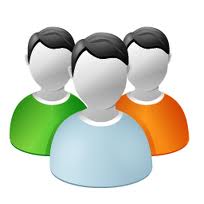 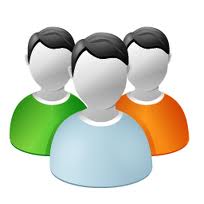 SaaS
Project/community specific services(VM images)
Project/communityspecific services (VM images)
Project/communityspecific services (VM images)
E.g.OpenStack OpenNebula
PaaS
VM Mgmt
VM Mgmt
VM Mgmt
Data
Data
Data
Information
Information
Information
Institutional cloud
Commercial cloud
NGI cloud
IaaS
Monitoring
Monitoring
Monitoring
Accounting
Accounting
Accounting
Notification
Notification
Notification
EGI operation tools
19
EGI cloud roadmaphttp://go.egi.eu/cloud
Sept 2011 – March 2013: Federated Cloud Task Force
Identify open source technologies (OpenStack, OpenNebula,...)and open standards (OCCI, CDMI, BDII,...)
Deploy a testbed
August 2012 – March 2013: Pilot use cases 
Support early adopter communities
Establish user-facing services
March 2013 – September 2013: pre-production
Stabilise services
Write blueprint for resource centres
Engage with more use cases
Apply for access! http://go.egi.eu/cloud
20
Towards a CMMST Virtual Research Community
CMMST - Chemistry, Molecular & Materials Science and Technology 

An EGI ‘Virtual Team project’ (February-October 2013)
Lead by Antonio Lagana (Uni. Of Perugia)
30 members from 11 countries
Goals:
To define a sustainable relationship with the NGIs
To define the ‘rules’ of an open community (credit system, levels,...)
To collect and define applications and tools for an open community
To gather resources and support from CMMST, EGI and XSEDE
Output: A plan that stakeholders can act upon
Join the initiative, provide feedback on the plan: https://wiki.egi.eu/wiki/Towards_a_CMMST_VRC
21
Summary & next steps
EGI is based on a federated model
NGIs and specialised projects provide resources and services
Established grid solutions including virtual organisations and software tools for Computational Chemistry
EGI Applications Database: http://appdb.egi.eu 
EGI VOs: http://operations-portal.egi.eu/ 
EGI is not just computing and storage
User and software developer support from the NGIs: http://www.egi.eu/services/support_contacts/index.html 
Tools and operation support: http://www.egi.eu/solutions/fed-ops/ 
New initiatives:
Try the federated cloud testbed: http://go.egi.eu/cloud 
Support the CMMST VRC: https://wiki.egi.eu/wiki/Towards_a_CMMST_VRC
22
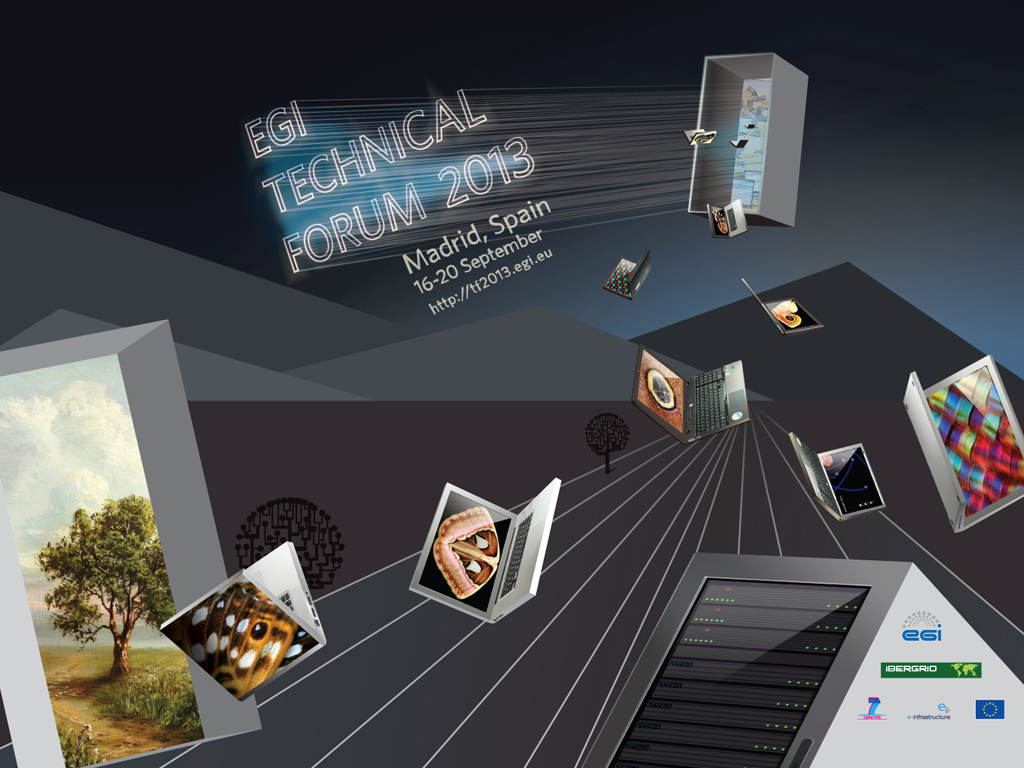 23